Toimintasuunnitelma I-piiri 2024-2025
Tervetuloa tutustumaan I-piirin toimintasuunnitelmaan kaudelle 2024-25.

Suunnitelmaa on työstetty yhteistyössä. Tulevaisuuden työpajassa aloiteltiin kehitystyötä. Piirin toiminnan suunnittelussa on pyritty huomioimaan Lions-liiton strategiatyö 2030.
 
Piirin kauden teema: Pohdiskelu, miksi olemme leijonia? Hyväosaisina meidän pitää olla valmiita uhraamaan vähintään vapaa-aikaamme, jotta mahdollistamme kaikille paremman tulevaisuuden
 
Suunnittelu piirissä pyritään ulottamaan yli tulevan kauden ja tähtäämään pidemmän aikavälin tavoitteisiin, siksi mukaan on otettu mahdollisimman laajasti eri toimialojen johtajia sekä tulevaa 2VDG-elektiä. Työn tueksi olemme saaneet paljon arvokkaita ideoita ja näkemyksiä. Haluamme kiittää kaikkia, jotka ovat antaneet panoksensa ja ainutkertaista aikaansa toimintasuunnitelman yhdessä tekemiseen. Tärkeimpinä tekijöinä ovat yksittäiset leijonat, joka tekevät tärkeää hyväntekeväisyystyötä arkielämänsä kiireiden keskellä. 
	Meillä on monta tapaa tehdä hyvää.
Lisäksi kansainvälisen järjestömme slogan kertoo ytimekkäästi perusajatuksemme:
”Me palvelemme – We Serve”

Jari Ruuska, 1VDG (2023-2024) & Pauliina Paavola, 2VDG (2023-2024)
sekä kauden 2024 – 2025 muut piirivirkailijat
Sisältö
LCI:n strategiasta
LCI:n tavoitteet – Fabrício Oliveira
Lions-liiton strategiset tavoitteet 2030
Teemat kaudelle 2024-2025
Toimialat
Toimikunnat
Aktiviteettitarjotin
Vuosikello 2024-2025
Piirin vastuuhenkilöt
LCI:n strategiset pyrkimykset
Vahvistaa järjestöä & säätiötä
Rakentaa uusia kasvumalleja
Yhdenmukaistaa tavoitteet, hallinto, organisaation tuki
LCI:n tavoitteet kaudelle 2024-2025 –       Fabrício Oliveira. International First Vice President
Kansainvälinen ensimmäinen varapresidentti Fabricio Oliveira kertoo, että jokaisen lionin sisällä on johtaja. Kollektiivisen toiminnan ja henkilökohtaisen sitoutumisen avulla voimme innostaa ja voimaannuttaa kokonaisia yhteisöjä. Tehdä niistä terveempiä ja vahvempia kuin koskaan ennen. Ja jätämme oman jälkemme tämän prosessin aikana.
KASVAMALLA VOIMME ANTAA ENEMMÄN Kun palvelun tarve kasvaa, meidän on myös kasvettava. Kutsutaan mukaan uusia jäseniä ja perustetaan uusia klubeja, jotta voimme saavuttaa MISSION 1.5 tavoitteemme.
OTETAAN SEURAAVA ASKEL Otetaan käyttöön johtamispotentiaalimme, jotta voimme kasvattaa klubejamme ja palveluamme sekä kasvaa lioneina ja johtajina. Etsikää uusia mahdollisuuksia klubissanne ja yhteisössänne johtaaksenne palveluamme eteenpäin.
OLLAAN VAHVEMPIA YHDESSÄ Maailmanlaajuinen säätiömme työskentelee tukeakseen palveluamme, jotta voimme tuoda pysyvän muutoksen maailmaan Tuetaan siis LCIF:ää sen varmistamiseksi, että olemme valmiita palvelemaan yhdessä milloin ja missä tahansa meitä tarvitaan.
HERÄTTÄKÄÄ YHTEISÖNNE MIELIKUVITUS Työmme lioneina on poikkeuksellista. Hyvä markkinointi ja PR-toiminta voivat auttaa teitä kertomaan tarinanne ja saamaan yhteisönne huomion – ja herättää mielikuvituksen. Joten mainostakaa palveluanne innostaaksenne muita toimimaan kanssamme lioneina.
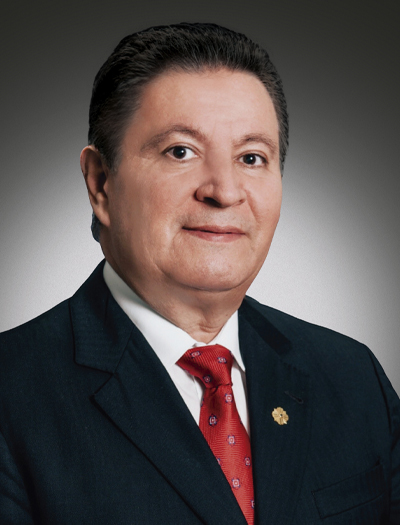 Lions liiton strategiset tavoitteet 2030
Vahva yhteiskunnallinen toimija
Elinvoimainen palvelujärjestö
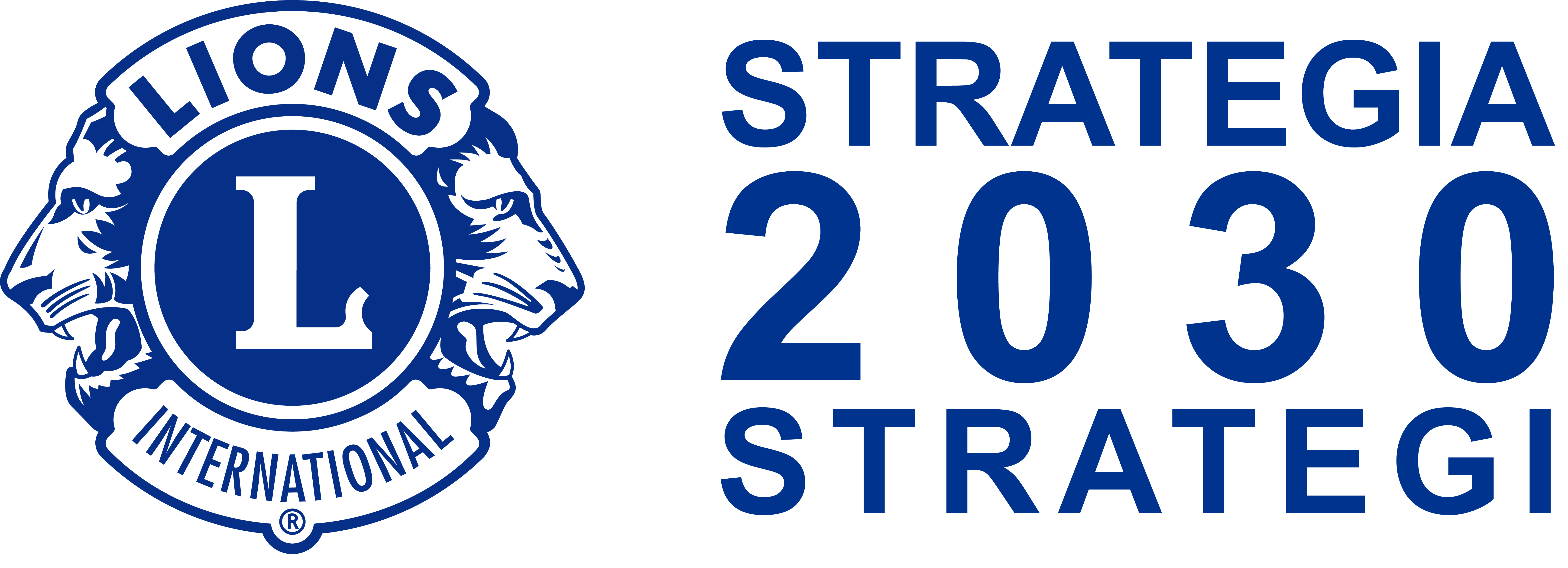 Suomen merkityksellisin
 auttaja
Tarkoituksenmukaiset ja tehokkaat toimintatavat
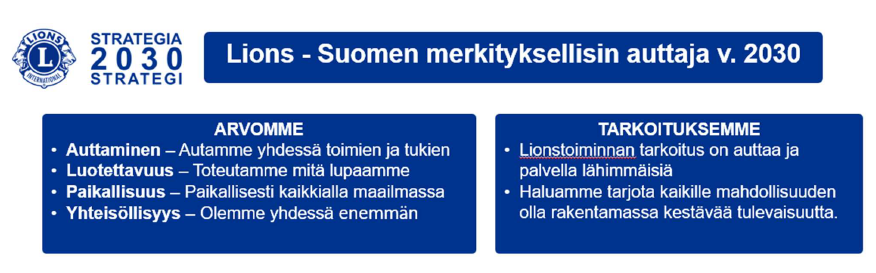 Lionstoiminnan strategiset tavoitteet
Toimia maailmanlaajuisena johtajana 
yhteisö- ja humanitaarisessa palvelussa.
TS 23-24(päivitys)
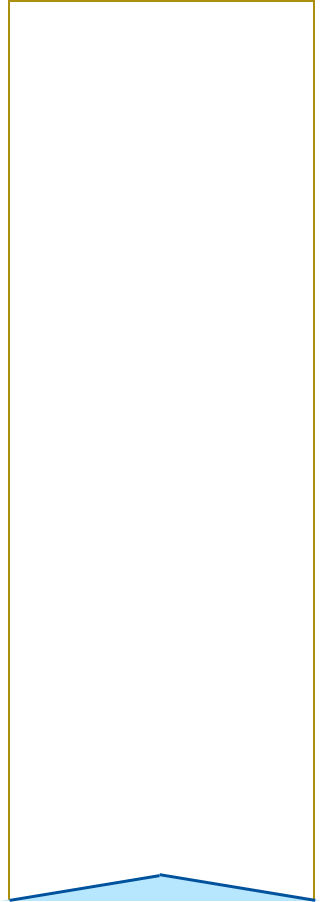 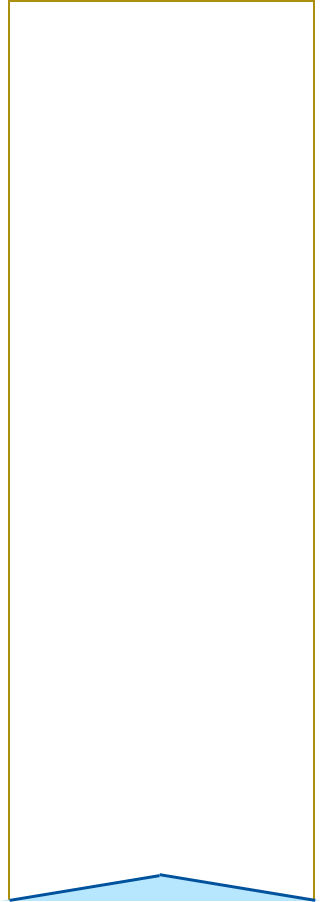 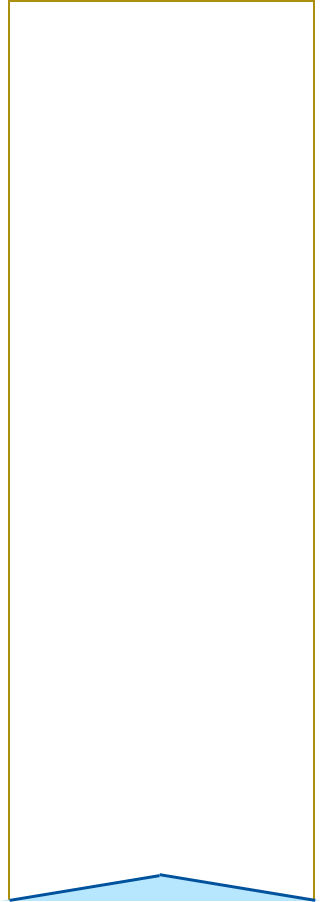 Tarkoituksenmukaiset ja tehokkaat toimintatavat
Elinvoimainen palvelujärjestö
Vahva yhteiskunnallinen toimija
Palvelu - GST
Palvelu on lisännyt positiivista näkyvyyttä
Palvelu on vahvistanut sisäisiä ja ulkoisia kumppanuuksia
Piirien palvelukoordinaattoreiden välinen keskustelu ja yhteistyö on vahvistunut
Lionstoiminnan visio
Suomen merkityksellisin auttaja

Kriittiset menestystekijät
Tarjoamme mahdollisimman monille mahdollisuuden olla mukana palvelu- ja auttamistoiminnassa
Luomme turvallisen, kannustavan jasallivan ilmapiirin kokeilla ja oppia uutta
Luottamus, kunnioitus ja yhdessätekemisen ilo luovat meille rohkeutta ja intohimoa saavuttaa asettamamme tulevaisuudenkuvan ja tavoitteet
Jäsenyys - GMT
Uusien jäsenten ja uusien klubien myötä lionstoimintaan on tullut uutta innostusta
Piirien jäsenkoordinaattorien vuorovaikutus ja tiedonvaihto ovat vahvistuneet
Jäsenhankinnassa kohderyhmät ja pääsyyt liittyä mukaan lionstoimintaan ovat selkeytyneet
GAT-tavoitteet
Koulutus ja johtaminen - GLT
Piirien koulutuskoordinaattoreiden roolia ja tehtäväkokonaisuuksia on selkeytetty
Koulutus on vahvistanut lionstoiminnan johtamisosaamista
Koulutuskokonaisuuksia on selkeytetty
Ulkopuolisia resursseja on hyödynnetty enemmän kuin edellisenä kautena
Kansainvälinen säätiömme LCIF
LCIF:stä on tullut vakiintunut osa suomalaista lionstoimintaa
Yleinen tieto kansainvälisestä toiminnasta on kasvanut LCIF:n avulla
Klubit tietävät LCIF:stä saatavat hyödyt ja edut
Liiton tehtävä
Auttaa klubeja ja piirejä onnistumaan vahvistamalla niiden toimintaedellytyksiä (ja varainhankintaa)
Vahvistaa lionstoiminnan vaikuttavuutta, näkyvyyttä ja vetovoimaisuutta
Vahvistaa suomalaisen lionstoiminnan asemaa kv-järjestössbämme
Teemat kaudelle 2024-2025
Kansainvälinen tunnuslauseemme: Palvelemme avun tarpeessa olevaa maailmaa

Kansainvälinen mottomme: Me palvelemme

Kansainvälisen presidentin teema: Jätä oma jälkesi

Kotimainen teema: Merkityksellistä auttamista

Liiton puheenjohtajan teema: Merkityksellisiä tekoja
 
I-piirin teema: Pohdiskelu, miksi olemme leijonia? Hyväosaisina meidän pitää olla valmiita uhraamaan vähintään vapaa-aikaamme, jotta mahdollistamme kaikille paremman tulevaisuuden
Toimialat / Jäsenasiat
Puheenjohtaja Eija Tuomaala
Positiivinen jäsenkokemus sitouttaa ja innostaa.
Mielekäs, monipuolinen toiminta jäsenistön hyväksi.
Jäsenten toiveet ja voimavarat.
Tavoitteellinen seuranta.
Koko piiri mukana tavoitteiden saavuttamisessa.
Tarve uusille ideoille, joita keräämme yhdessä.
Palvelun tarpeen kartoitus
Kumppanuus, verkostoituminen klubien välinen yhteistyö
Jäsentavoitteen ideointiin työryhmä
Viestinnän tuki
Tavoite kaudelle 2024-2025: vähintään yksi uusi klubi ja jäsenistön määrän palautus 900.
Toimialat / Valmennus
Puheenjohtaja Jaakko Hettula
Valmennuksen tavoitteena on saada kaikki piirin lionit löytämään ja hyödyntämään suuresta  tiedon määrästä, jota on mahdollista saada esimerkiksi Lions.fi sivujen kautta)
Lion Portal –järjestelmän käyttöönotto  toukokuu 2024
Varmistakaa, että kaikilla sähköpostiosoitteet
Piirin tavoitteena on, että 60 % klubivirkailijoista osallistuvat klubivirkailijoiden valmennuksiin.
Valmennustapahtumien tulee olla tietoa antavia motivoivia kohtaamispaikkoja, joihin osallistutaan mielellään
Virkailijakoulutuksia syksyn aluefoorumien ja kevään piirin vuosikokouksen yhteydessä
Lohkonpuheenjohtajien perehdyttämistä piirin vaihtokokouksen yhteydessä heinäkuussa
Uusien jäsenien koulutus marraskuussa ja maaliskuussa
Muut koulutustilaisuudet pääosin etäyhteyksillä
Valmennukset raportoidaan Lion portal -järjestelmään
Toimialat / Palvelu
Puheenjohtaja Arja Kurkinen
Kehitetään klubien välistä yhteistyötä ja järjestetään alueiden yhteisiä tapahtumia, esim. Äimäraution raviratatoiminta
Toimitaan Ukrainan sodan uhrien auttajina piirin alueella/( Sodan muistopäivä 24.2.25)
Piiri auttaa muun muassa alla olevien tapahtumien koordinoinnissa ja tukee tapahtumien kehityspolkua. Raportoidaan yhdessä sovituilla tavoilla. 
Hyvän Päivä (vko 40)
Laskiaistapahtumia 
Kuusisaaren talvitapahtuma maaliskuu 
Pasi Virta, LC Oulu/Oulujoki
Pääsiäisaktiviteetti (palvelutalot, lapset, nuoret)
Leijonahiihto piirin alueella
We Serve-kulttuurin ”talkootyön” vahvistaminen -> ylä- ja alakoulun tasolle
Toimialat / Markkinointi ja viestintä
Puheenjohtaja Hannele Siekkinen
Piirin sisäistä viestintää kehitetään siten, että klubien sähköpostin määrää saadaan vähennettyä. Piirikirje jatkuu nykyformaatissa.
Piirin viestintä tukee piirin muiden toimijoiden toimintaa ja tuo siihen aktiivisesti viestinnällisen näkökulman. Viestinnän edustajia pyydetään jo asioiden valmisteluvaiheessa mukaan eri työryhmien kokouksiin.
Piirin Tervaleijona-lehden toimintamallia tarkastellaan tulevia kausia varten sitä tarkoitusta perustettavan työryhmän toimesta. 
Kauden aikana laaditaan piirin markkinointi- ja viestintäsuunnitelma.
Pauliina Paavola koordinoi
Viestintätiimi haluaa tukea klubien viestintää mm. valmennuksilla. 
Sisäisen ja ulkoisen viestinnän erottaminen toisistaan (Viestintä ja markkinointi)
Palvelusta kertominen
Toimialat/ Ympäristö
Puheenjohtaja Arto Iwendorff

Suojelemme ympäristöä ja sitä kautta parannamme kaikkien olosuhteita. 
Osallistumme valtakunnallisiin aktiviteetteihin, kuten Kulmat kuntoon. 
Pyrimme järjestämään piirin yhteisen ympäristöaktiviteetin.
Kannustamme sekä tuemme klubeja omien ympäristöhankkeiden suunnittelussa ja toteutuksessa.
Haluamme luovuttaa maapallomme elinvoimaisena tuleville sukupolville. Ajattele globaalisti ja toimi paikallisesti.
Toimikunnat / PDG
Toimikunnan vetäjänä toimii PDG Sanna Loukkola
Toimikunnan puheenjohtaja kutsuu toimikunnan koolle yhdessä sovitusti ja tarpeen mukaan.
Toimikunnat / LCIF
LCIF-koordinaattori Matti Välikangas, LC Paltamo

Toiminnalla tavoitellaan sekä paikallista, kansallista että kansainvälistä vaikuttavuutta.
Nostetaan säätiön toimintaa esille klubeissa ja ulkoisessa viestinnässä.
Kannustetaan klubeja sekä yksittäisiä lioneja säätiön toiminnan tukemiseen pyrkimällä vierailemaan mahdollisimman paljon mm. klubikokouksissa.
Lisätietoa: https://www.lionsclubs.org/fi/discover-our-foundation/mission
Toimikunnat / ARS
AR-toimikuntapuheenjohtajana on Jukka Isotalo, jonka tehtävänä on tehdä säätiön toimintaa tunnetuksi piirissä. Hänen apunaan toimii AR-toimikunta.
Klubeissa on nimetty ARS-Lion, joka toimii tiiviissä yhteistyössä AR-toimikuntapuheenjohtajan kanssa.

Kauden tavoitteet:
Aktivoida klubeja saamaan avustusta omiin aktiviteetteihin 30-50 %. Ohjeet: www.lions.fi/arne-ritari-saatio/toiminta/apurahat/. Yhteydenpito mahdollisimman varhaisessa vaiheessa AR-toimikuntapuheenjohtajaan. Tavoite vähintään kolme avustuskohdetta, joiden arvo yhteensä yli 8.000 €.
Kannustetaan klubeja huomioimaan ansioituneita Leijonia Lions-ritari ja Pro ritari nimityksellä. Tavoite on saada piiriin kuusi uutta Lion-ritaria ja yksi uusi Pro ritari.
Informoida Adressimyynnin hyödyt klubeille, piirille ja säätiölle. Piirin virkailijoiden tehtävänä on jokaisella klubivierailulla edistää adressien käyttöä.
Tavoite 500 myytyä adressia ja 300 onnittelukorttia.
Sri Lankan kummilapsiohjelma
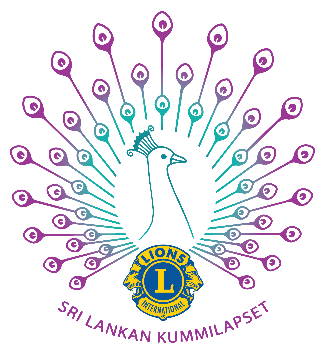 Yhteyshenkilö: Pirjo Puoskari p. 045 6767 076,  pirjo.puoskari@lions.fi

TAVOITTEET
1. Tiedon ja ymmärryksen lisääminen 
ohjelman sopivuudesta klubeille 
ohjelman merkityksestä kummilapselle ja hänen lähipiirilleen
2. Sitoutuneiden kummien löytyminen kummilapseksi pyrkiville
   (min. 5 lasta)
MITEN?
Aktiivisen tiedottamisen ja näkyvyyden jatkaminen 
klubivierailut
yhteistyössä piirivirkailijoiden kanssa
I-piirin tilaisuudet ja julkaisut (Tervaleijona, liiton ja piirin sivut)
Klubivierailut
Osallistuminen mahdolliseen Kansainväliseen iltaan yhdessä muiden kv-toimintojen kanssa (Pauliina Paavola)
Rauhanjulistekilpailu
Yhteyshenkilö: Harri Heikkinen
Tavoitteena on kokonaisvaltainen Lions-palvelutarjonta kouluille sekä aktivoidaan klubeja kasvattajien kanssa tehtävään yhteistyöhön.
Lions Quest
Lions Quest I-piirin pj Tarja Huovinen-Räisänen 040 7784379, tarjahuovinen72@gmail.com. Yhteistyössä Kirsi Mäntyvaaran kanssa.

Tavoitteena:
Lions Quest -koulutusten: perus- sekä liikuntaseurakoulutuksen mahdollistaminen Oulussa klubien rahoituksella piirimme opettajille, kasvattajille sekä valmentajille siinä keskiössä klubien oma aktiivinen rooli 
Tiedon jakaminen Klubien Lions Quest- vastaavien välityksellä. Klubit ilmoittavat Tarjalle ja Kirsille -> Lions Quest vastaavansa sähköpostin tiedonsiirtoa varten 
Neuvottelujen jatkaminen Oulun Yliopiston kanssa yhteistyömahdollisuudesta: Tarja ja Kirsi. Lions Questiä kasvatustieteilijöille.
Lions Quest -esitelmä sovitusti jossain piirin kokouksessa: Tarja ja Kirsi
Leo-toiminta
Yhteistyön tiivistäminen ja molemminpuolinen kanssakäyminen
Ollaan apuna leojen tapahtumissa tarpeen mukaan ja pyydetään leoja mukaan toimintaan. 
Leojen edustaja Henna-Riikka Kiiverillä oikeus olla läsnä I-piirin hallituksen kokouksissa kaudella 2023-24
Autetaan leoja jäsenhankinnassa
Nuorisovaihto
Nuorisovaihtojohtaja: Heidi Enwald
I-piirin vastuulla on jo vuosia ollut suomalaisten nuorten hakemusten lähetys Ranskaan, Intiaan, Malesiaan sekä USA:n Wiscons’iin ja Massachusetts’iin.
Kaudella 2025-2026 eli ilmeisesti tammikuussa 2026 järjestetään talvileiri yhteistyössä L-piirin kanssa. I-piirin leiri on kaudella 2027-2028 eli joko kesäleiri 2027 tai talvileiri alkuvuodesta 2028.

Nuorisovaihto on perustettu aikoinaan rauhan aatetta tukemaan ajatuksella, että sodat ja konfliktit maailmassa vähenevät, mitä paremmin ihmiset ja eri kulttuurit ymmärtävät toisiaan. Nuorisovaihto on juuri nyt yhtä ajankohtainen ja tärkeä kuin sen ensimmäisinä vuosikymmeninä, yli 60 vuotta sitten.
Aktiviteettitarjotin 2023-24 (päivitys)
Leijonahiihto
Leijonaemot
Hyvän Päivä
Rauhanjulistekilpailu
Lions Quest
KiTeNet
Kulmat Kuntoon
Nenäpäivä
Ukrainan sodan uhrien auttaminen eri muodoissa
Klubien ja piirin aktiviteetit ovat parhaita tilaisuuksia esitellä toimintaamme tuleville jäsenille ja yhteistyökumppaneille. 
Olemme itse parhaita markkinoijia.
Miten yhdistämme tekemisemme jäsenasioihin?
Eri tiimit
Piirin johtoryhmä (11 henkilöä)
Jari Ruuska
Pauliina Paavola
Stig Hedberg
Sanna Loukkola
Leo Pikkarainen
Tuula Tasanto
Eija Tuomaala
Arja Kurkinen
Jaakko Hettula
Hannele Siekkinen
Jari Hautala
Piirihallitus (29 henkilöä) 
JoRy + 8 lohkonpuheenjohtajaa + toimikuntien virkailijat
Global Action Team (laaj.)
GMA, GET (All In --- vai mikä?)
Eija Tuomaala, GMT
Arja Kurkinen, GST
Jaakko Hettula, GLT
Hannele Siekkinen
Ulla Karppinen
Stig Hedberg
Tapani Tasanto
Salla ja Jari Hautala
Vuosikello 2024-2025
Kuvernööri- ja GAT-tiimin kk-tapaaminen joka toinen kk, kuukauden toinen sunnuntai klo 19, alkaen syyskuusta 14.9.2024
Heinäkuu:
Kesäloma

Elokuu:
Piirihallituksen vaihtotapaaminen la 10.8. Merilän kartano, Utajärvi
25.-26.8. kuvernöörineuvosto Hämeenlinna
Johtoryhmän kokous hybridinä ti 27.8. klo 18-20, paikka: Oulu, missä?

Syyskuu:
Johtoryhmän kokous hybridinä ma 9.9. klo 18-20, paikka: Alue II, missä?
Kuvernööri- ja GAT-tiimin kk-tapaaminen etänä 14.9. klo 19
Piirihallituksen kokous 28.9.2024 Alue III
Teema?
Vuosikello 2024-2025
Kuvernööri- ja GAT-tiimin kk-tapaaminen joka toinen kk, kuukauden toinen sunnuntai klo 19, alkaen syyskuusta 14.9.2024
Lokakuu: 
Aluefoorumit viikolla 41 (7.10.-), ma, ti, ke
Virkailijakoulutusta (sihteerit, pressat, rahastonhoitajat, mitä muuta?)
Klubien viihtyvyys – kerätään ideoita ja jaetaan niitä
8.10 Hyvän päivä (Hyvän viikko)
Johtoryhmän kokous etänä ma 7.10. klo 18-20 (onko tarpeen?)
Lohkojen kokoukset viikolla 43 (21.10.-)
Europa Forum, Bordeaux, Ranska, 24.-27.10. 2024
Tervaleijona ilmestyy paperilehtenä
Marraskuu: 
Tulevaisuuden työpaja I?
Johtoryhmän kokous hybridinä ke 6.11. klo 18-20, paikka: Alue I, missä?
Piirihallituksen kokous 16.11.2024 Alue I
Teema?
Kuvernööri- ja GAT-tiimin kk-tapaaminen etänä 17.11. klo 19
24.-25.11. kuvernöörineuvoston kokous Seinäjoki
Joulukuu:
Johtoryhmän kokous hybridinä ke 11.12. klo 18-20, paikka: Alue III, missä?
Tulevan kauden piirivirkailijoiden rekrytointi
Vuosikello 2024-2025
Kuvernööri- ja GAT-tiimin kk-tapaaminen joka toinen kk, kuukauden toinen sunnuntai klo 19, alkaen syyskuusta 14.9.2024
Tammikuu:
NSR, 19.-20.1.2024, Oslo, Norja
13.1. Melvin Jonesin syntymäpäivä
Kuvernööri- ja GAT-tiimin kk-tapaaminen etänä 12.1. klo 19
Lions-viikko (seppeleen lasku, jne.)
Johtoryhmän kokous hybridinä ke 29.1. klo 18-20, paikka: Oulu, missä?
Helmikuu:
Piirihallituksen kokous 15.2.2024 Alue II
Teema?
Aluefoorumit viikolla 8 (17.2.-), ma, ti, ke
Johtoryhmän kokous hybridinä ke 26.2. klo 18-20, paikka: Alue II, missä?
Maaliskuu: 
Kuvernööri- ja GAT-tiimin kk-tapaaminen etänä 9.3. klo 19 (perutaan?)
Piirihallituksen kokous 8.3.2024
Teema: piirikokous
14.-15.3. kuvernöörineuvoston kokous Kuusamo
Lohkojen kokoukset viikolla 12 (17.3.-)
Tulevaisuuden työpaja II?
Kuusisaari-tapahtuma
Tervaleijona ilmestyy (verkkolehti)
Vuosikello 2024-2025
Kuvernööri- ja GAT-tiimin kk-tapaaminen joka toinen kk, kuukauden toinen sunnuntai klo 19, alkaen syyskuusta 14.9.2024
Huhtikuu:
Johtoryhmän kokous hybridinä ke 2.4. klo 18-20, paikka: Alue III, missä?
Piirin vuosikokous huhti-toukokuussa 2025, Liminka
Pääsiäisenä muistetaan ikäihmisiä, lapsia, nuoria
Toukokuu:
Kuvernööri- ja GAT-tiimin kk-tapaaminen etänä 11.5. klo 19
Kauden 2025-26 tiimin yhteistapaaminen
Lions-liiton vuosikokous, Rauma, 13.-15.6.2025
Kesäkuu:
Convention, 4.-8.7.2025: Mexico City, Mexico
Piirihallitus (sinisellä epäselvät)
Jäsenasiat – Eija Tuomaala, LC Kiiminki
Valmennus – Jaakko Hettula, LC Oulu
Palvelu – Arja Kurkinen, LC Sotkamo
Viestintä – Hannele Siekkinen, LC Pulkkila/Piippola
Ympäristö – Arto Iwendorff, LC Liminka/Liminganlahti
LCIF – Matti Välikangas, LC Paltamo
ARS – Jukka Isotalo, LC Oulu/Raatti
Sri Lankan kummilapset – Pirjo Puoskari, LC Oulu/Hannat
Rauhanjulistekilpailu – Harri Heikkinen, LC Sotkamo
Lions Quest – Tarja Huovinen-Räisänen, LC Oulu/Hannat
Nuorisovaihto –Heidi Enwald, LC Oulu/Kuivasjärvi
Tervaleijona – Elsi Salovaara, LC Oulu/Kuivasjärvi
Piirin admin - Jari Hautala, LC Liminka/Liminganlahti
Leojen edustaja – Henna-Riikka Kiiveri, Kempele
Strategian toteutuksen tuki – Kaisu Miettinen, LC Oulunsalo/ Salottaret
Piirikuvernööri (1. alueen APJ): 
	 Jari Ruuska, LC Oulu/ Pateniemi
1. varapiirikuvernööri (3. alueen APJ): 
	 Pauliina Paavola, LC Liminka/Kultasirkut
2. varapiirikuvernööri (2. alueen APJ): 
	 Stig Hedberg, LC Oulu/Raatti
Edellisen kauden piirikuvernööri:  Sanna Loukkola, LC Oulunsalo/ Salottaret
sihteeri: Leo Pikkarainen, LC Oulu
rahastonhoitaja: Tuula Tasanto, LC Oulu-Uleåborg
lohko 1/1: Hannu Saarinen, LC Jääli
lohko 1/2: Jussi Rätymaa, LC Oulu/Terwa
lohko 1/3: Petri Nieminen, LC Oulu
lohko 2/1: Antti Paavola, LC Liminka/Liminganlahti
lohko 2/2: Ilkka Mehtälä, LC Vaala
lohko 2/3: Mikko Koistinen, LC Raahe/Kreivi
lohko 3/1: Irmeli Aalto, LC Kuhmo/Helenat
lohko 3/2: Matti Välikangas, LC Paltamo